Las emociones
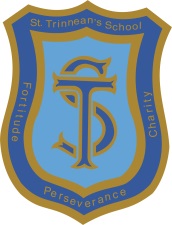 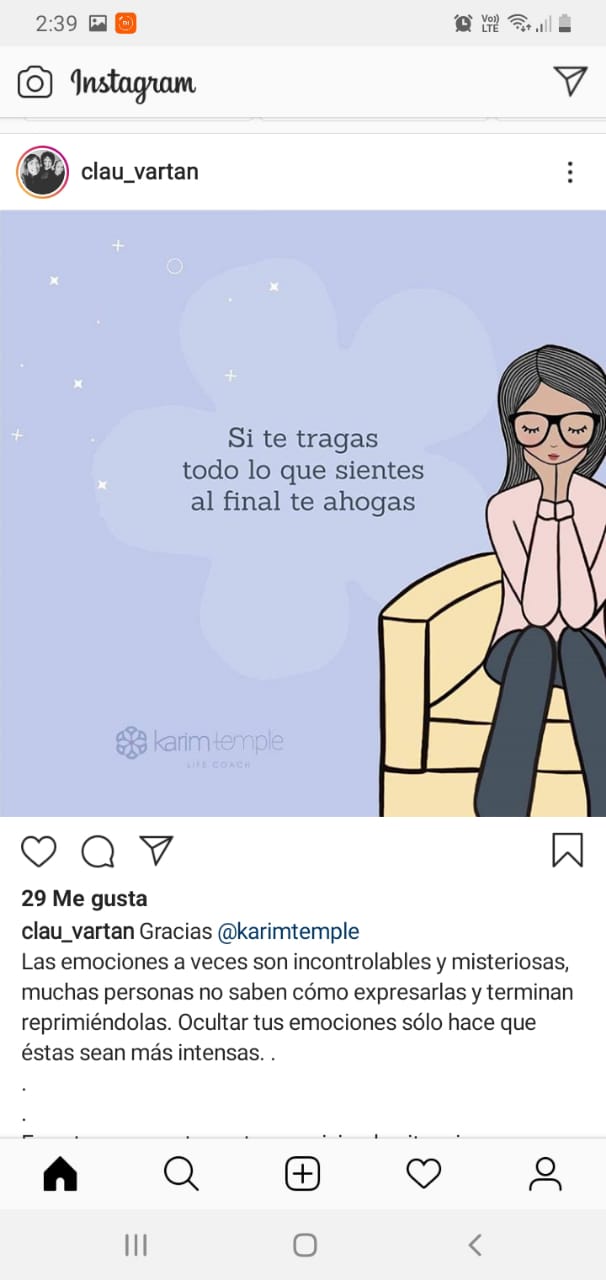 Las emociones a veces son incontrolables y misteriosas,

muchas personas no saben cómo expresarlas y terminan

reprimiéndolas. Ocultar tus emociones sólo hace que

éstas sean más ¡intensas.

En estos momentos estamos viviendo situaciones muy

complicadas que pueden hacer que reprimamos

emociones o que no sepamos como expresarlas..

Tómate un momento para conectar contigo y pregúntate.
Las emociones
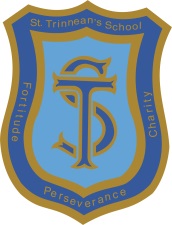 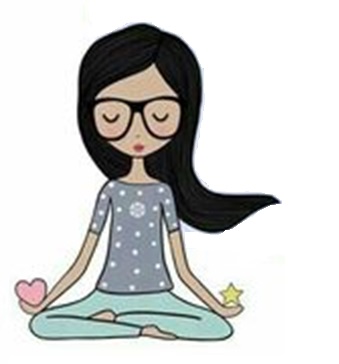 ¿Qué es lo que estoy sintiendo exactamente? 
Cuando te hagas esta pregunta es importante que le pongas a cada  emoción el 
nombre adecuado:  ira, tristeza, alegría o ansiedad.

¿Qué me está diciendo este sentimiento acerca de Ia situación? ¿De dónde ha surgido este sentimiento?

Escribir lo que sentimos nos ayuda a liberar nuestras emociones efectivamente, al igual que pueden hacerlo el

ejercicio, Ia meditación o el mindfulness. También puedes expresar tus emociones teniendo una conversación con alguien en quien confíes plenamente.

Las emociones nos enseñan mucho sobre nosotros mismos y sobre nuestras necesidades, nos ayudan a conectar con los demás, a tener relaciones mas saludables y a manejar el estrés.
Las emociones
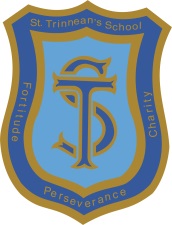 Aprovecha estos días para mirar dentro de ti y para trabajar en tus emociones;
recuerda que una buena gestión de tus emociones te ayudara a tener un sistema inmune sano..

Procura, además tener un buen descanso y un sueño reparador, son esenciales para estar en control de lo que
sentimos y con ello hacer uso de nuestro poder personal.
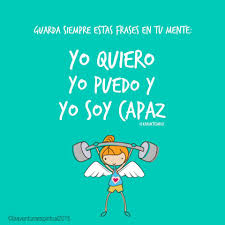 Reorganizar la cotidianidad(extraido diario ámbito.com)
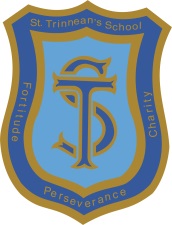 “Es fundamental poder adaptarse a esta situación, sobre todo en el caso de familias con niños, ya que pasarán mucho tiempo en sus casas y esto obliga a reorganizar la cotidianidad”

“Uno de los aspectos que se consideran importantes es la construcción y sostenimiento de determinadas rutinas, que por un lado aporten y ayuden en la organización y dinámica de la familia, y a su vez les permita a los niños continuar con el funcionamiento al que estaban acostumbrados. También es clave que la situación actual sea vivida con el menor impacto posible”

Es recomendable que los niños tengan “un horario para levantarse y acostarse, establecer junto a los adultos tareas que puedan ser compartidas, lo cual sirve para fortalecer los vínculos y a la vez reorganizar el hogar de forma conjunta. También contemplar tiempos para realizar algún tipo de ejercicio físico a través del juego y, por supuesto, poder dedicarle tiempo a las tareas y al aprendizaje escolar”,
Ansiedad y Estres(extraido diario ámbito.com)
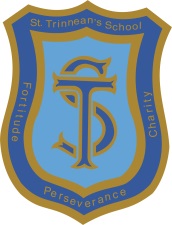 La alteración de rutinas, como la suspensión de clases, la alta exposición 
frente a fuentes de información sobre el coronavirus y la condición de mayor 
nerviosismo en los adultos impacta fuertemente en la vida cotidiana de los 
niños. Esto puede generar cuadros de ansiedad y estrés en niños y niñas. 
Es importante entender que la ansiedad es una serie de mecanismos de 
respuesta que el cuerpo da ante señales que son consideradas de peligro. 
Estar en cuarentena genera preocupación en los chicos y por lo tanto es muy 
importante lo que el adulto le transmite en relación a la pandemia. 
Si los padres suelen tener expresiones negativas o catastróficas al respecto, 
el niño puede convertir lo que comenzó como una preocupación en  miedo o 
estrés. 
Incluso, puede aparecer un estado de ansiedad, es indispensable brindarles calma y seguridad. De acuerdo a la edad se pueden acceder a diversas formas didácticas que permitan a los niños entender mejor la situación.
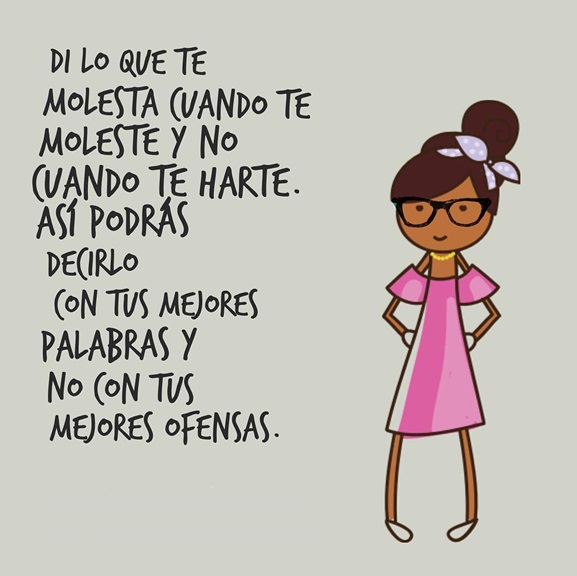 Ansiedad y Estress(extraido diario ámbito.com)
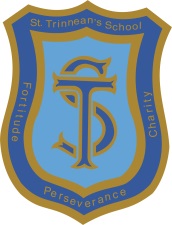 Con el paso de los días, en este estado de cuarentena es posible que comiencen a aparecer demandas de atención, malestar y aburrimiento, lo que genera un cambio en el estado de ánimo de los niños. Por eso es recomendable realizar tareas del hogar, actividades y tener planes con fines recreativos. Lo ideal es construir eso con ellos, organizarlo en familia. 
Es fundamental, además, que los niños tengan su tiempo de ocio, donde puedan realizar libremente las actividades que deseen. De este modo sabrán que en el día a día habrá tareas para colaborar, entre todos, así como también tendrán su tiempo para aprender en familia y jugar solos si así lo desean.

Cuando un niño tiene ansiedad tiende a encerrarse en su mundo o, por el contrario, puede tener manifestaciones comportamentales como forma que tiene el cuerpo de expresar lo que no se puede verbalizar.

El desarrollo de rutinas pedagógicas en cada hogar es el principal consejo para continuar con los procesos de aprendizaje de niños y niñas en este periodo.
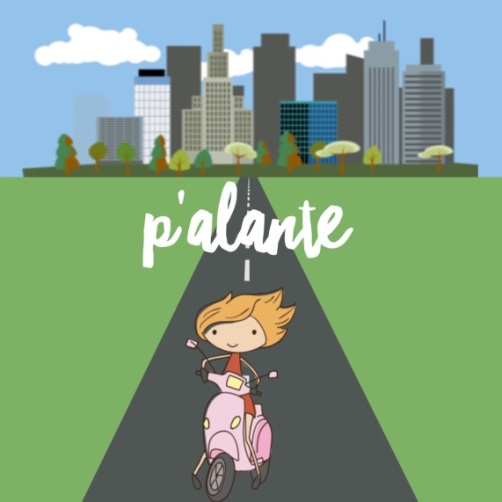 Estrategias para que los chicos controlen el estrés
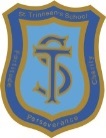 - Anímale a hacer preguntas, a expresar sus temores o preocupaciones. Escúchale con atención, sin menosprecios ni críticas. Intenta ponerte en su lugar, comprendiendo que lo que para vos puede carecer de importancia, para él puede ser vital.

- Enséñale a reconocer sus reacciones. Obsérvalas y presta atención a sus expresiones. Actúa como espejo de tu hijo, para que él pueda aprender a detectarlas.

- Enséñale a pensar o interpretar la situación estresante de manera diferente. Si detectas que tu hijo está interpretando la situación como fuera de su control, aprovecha para enseñarle a guiar su pensamiento, a modificar su diálogo interior por otro que produzca calma.

- Actúa como modelo de reacciones positivas ante situaciones estresantes. El niño puede aprender a enfrentarse a las demandas observando las actitudes de los adultos. También puedes señalarle cómo actúan otros niños de su edad. Ten precaución y tacto al hacerlo para que no se sienta comparado.

- Puedes pedirle que piense en su héroe y diga cómo cree que actuaría para vencer el estrés. También puede inventar un cuento en el que un personaje ha de enfrentarse a una situación estresante. De esta forma, el niño pensará en estrategias que él mismo puede utilizar. Así podrás animarle a actuar como sus personajes favoritos.

- Premia a tu hijo cuando se enfrente a la situación temida y procura no prestar excesiva atención a las reacciones inapropiadas para evitar que las mantenga.

- Enséñale a administrar su tiempo. Realiza junto a él un horario realista. Guía a tu hijo para que no se sienta desbordado por el exceso de actividades y obligaciones. Procura que todos los días le quede tiempo para el ocio y la relajación.
Coach Ontológico Verónica Viscardi – 2do. ciclo